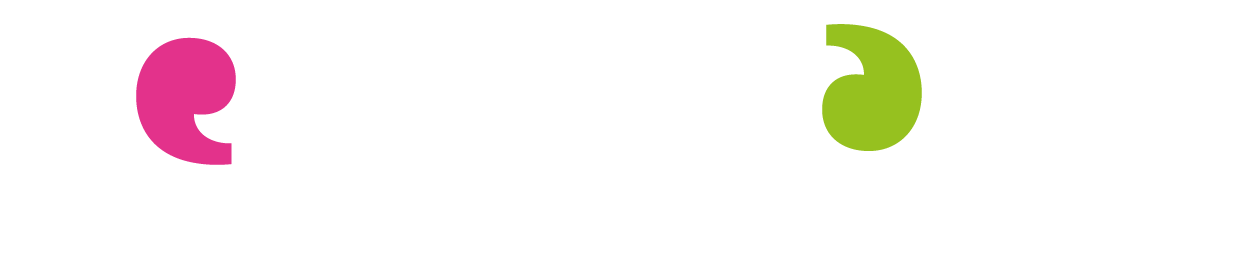 Community,Communication &Conversations
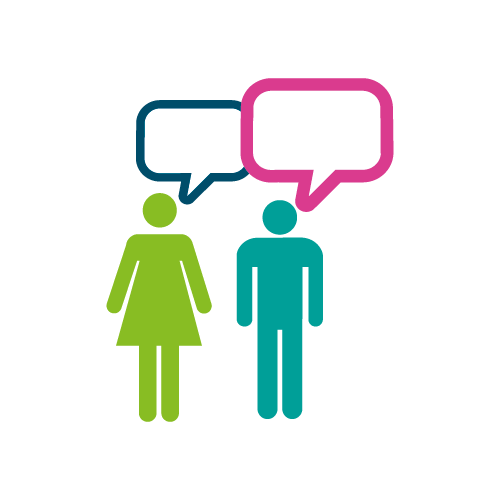 How do we keep in touch with different groups in Wandsworth?
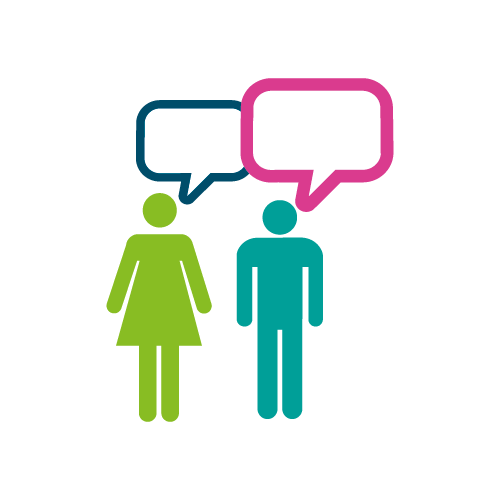 How can we empower people rather than help them?
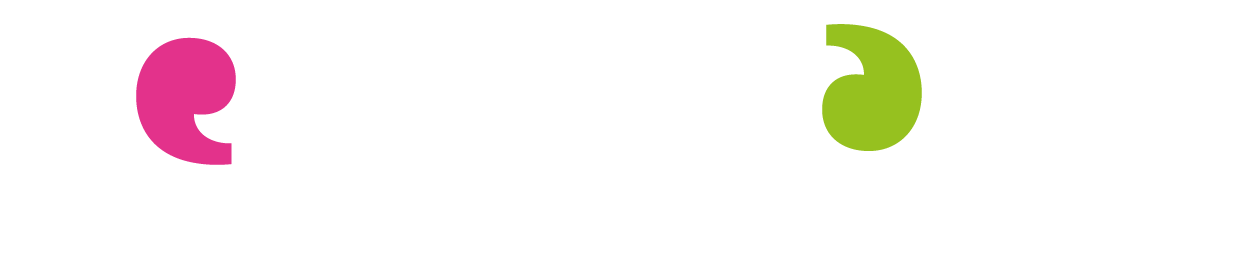 www.healthwatchwandsworth.co.ukCall us on: 020 8516 7767 between10am – 4pm. Monday to Friday. Or email us at: enquiries@healthwatchwandsworth.co.uk